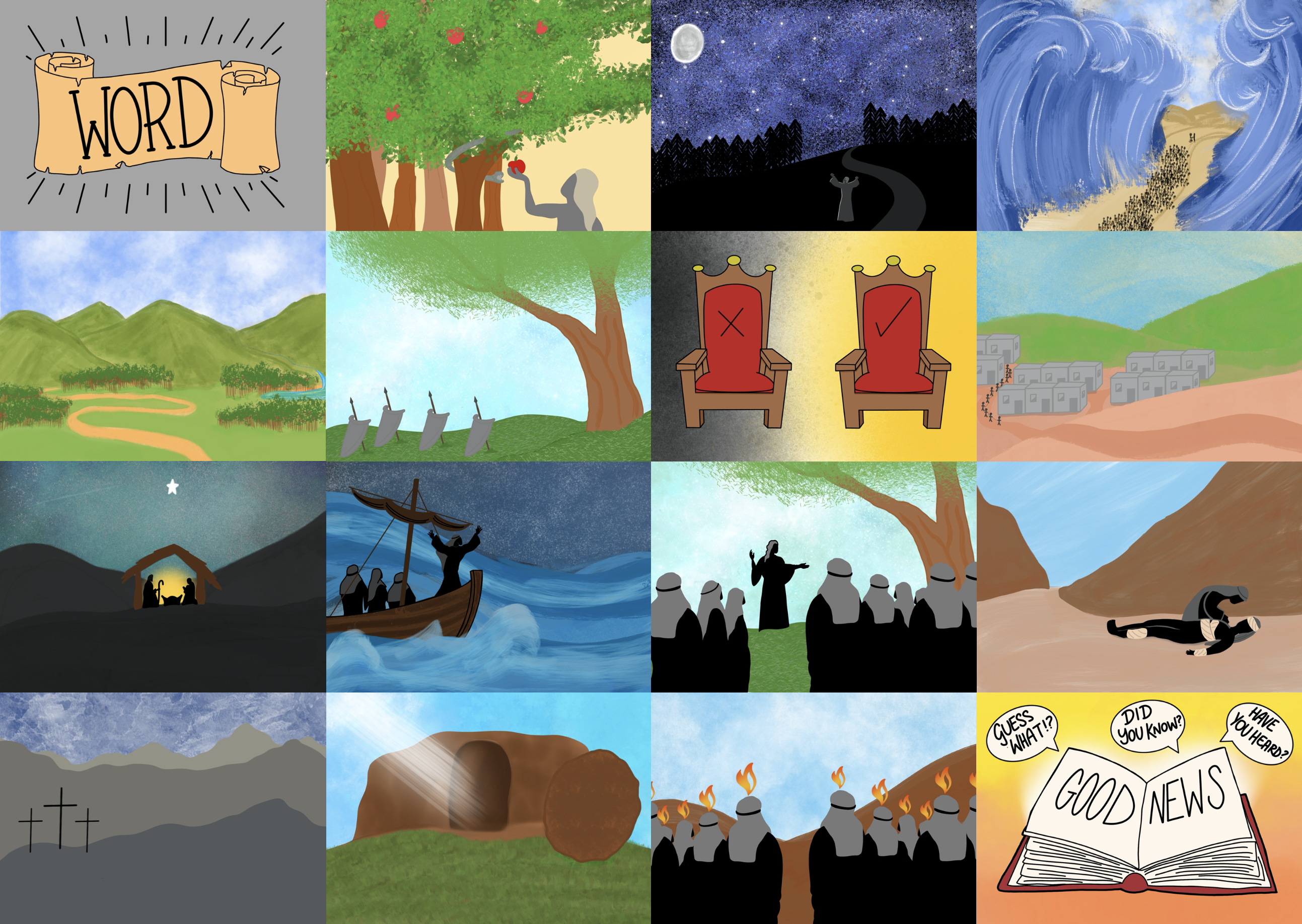 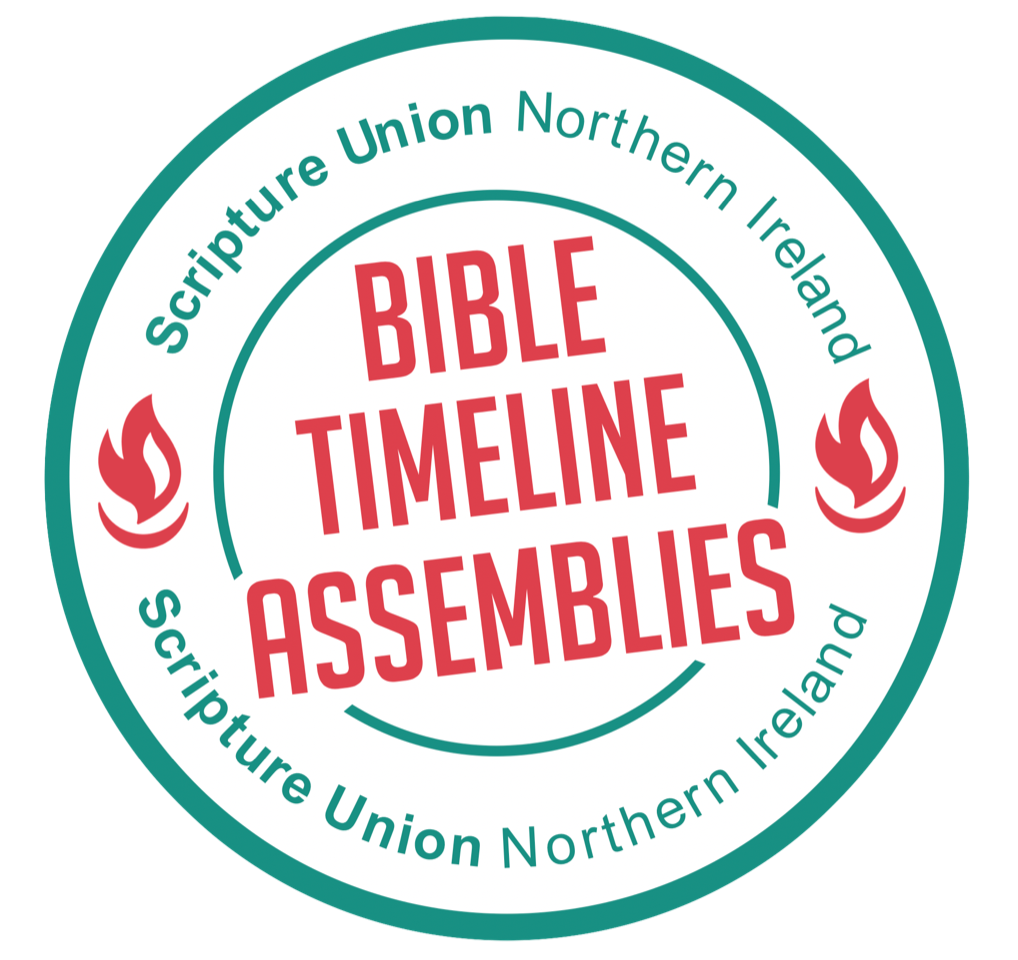 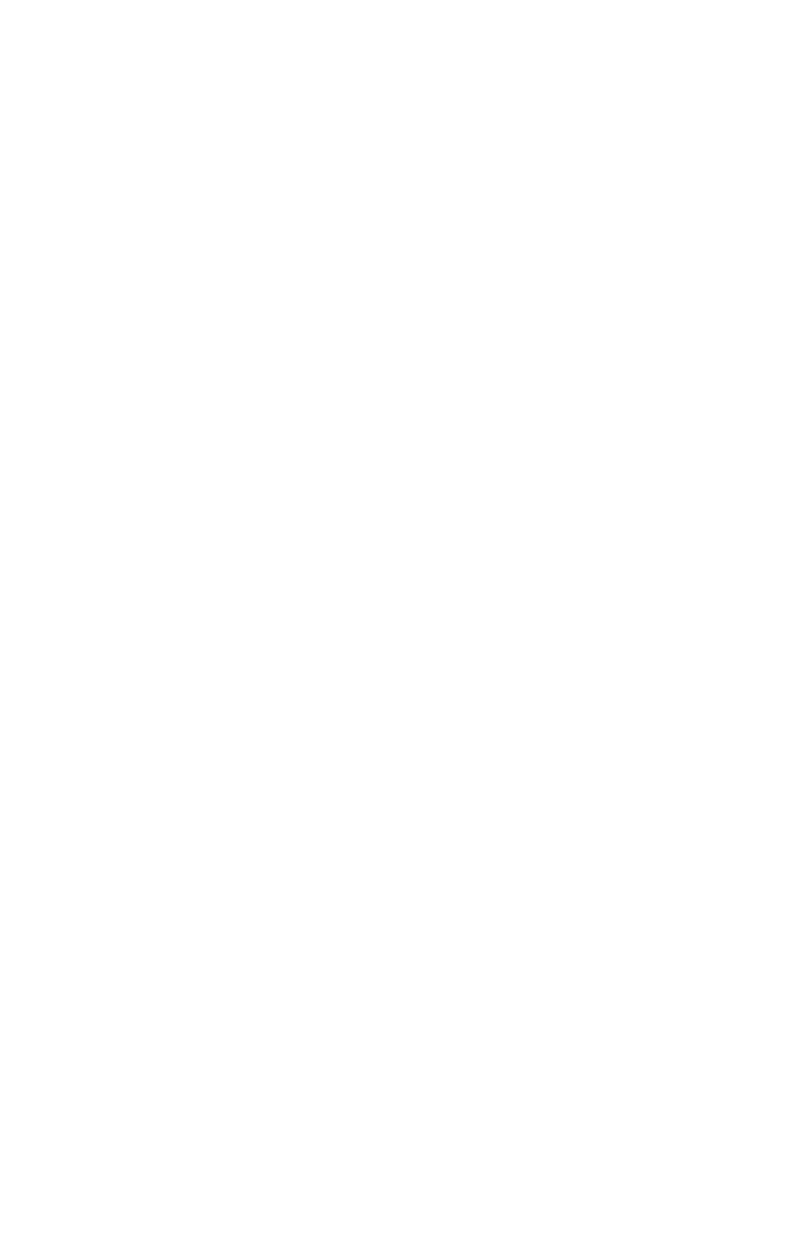 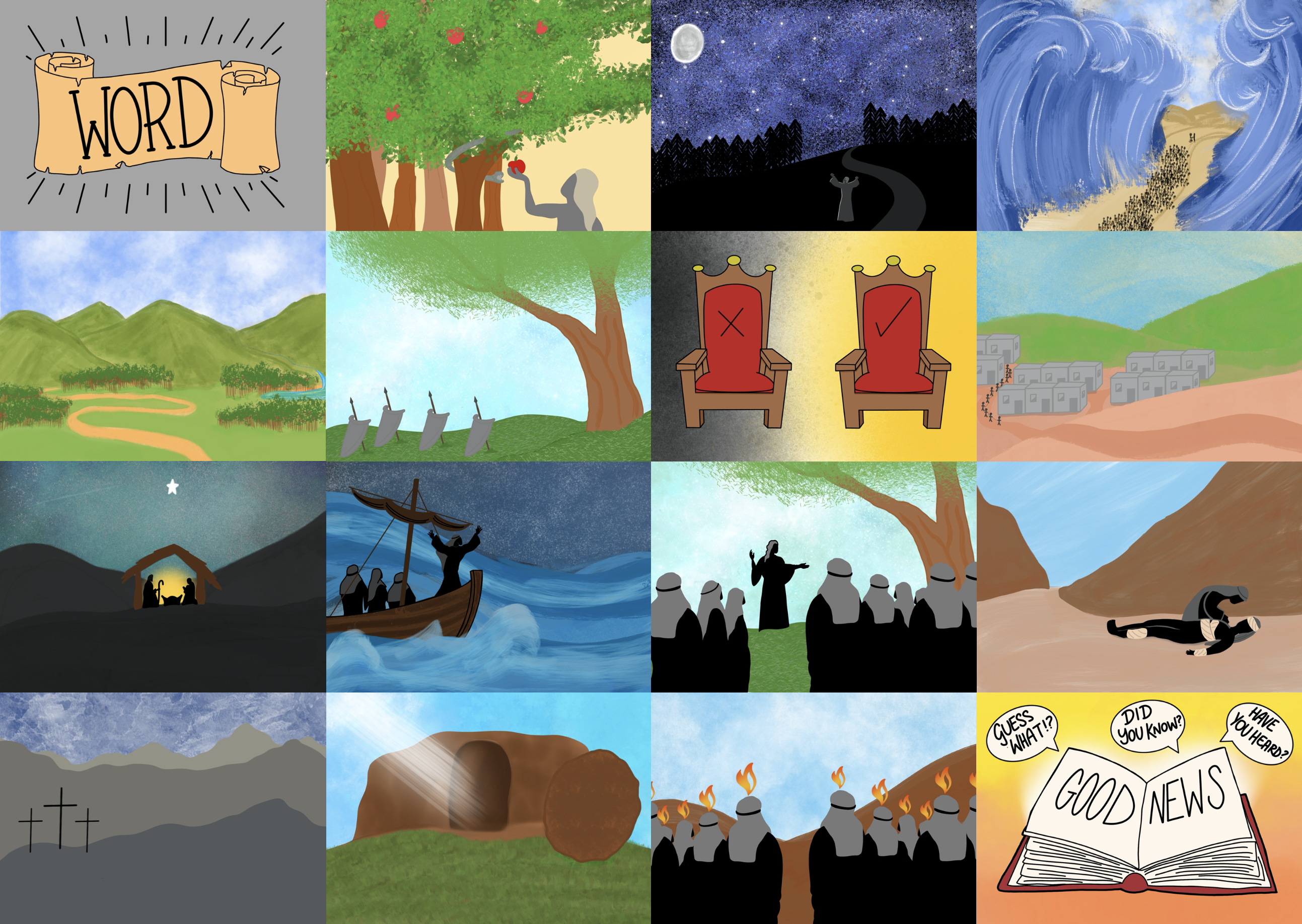 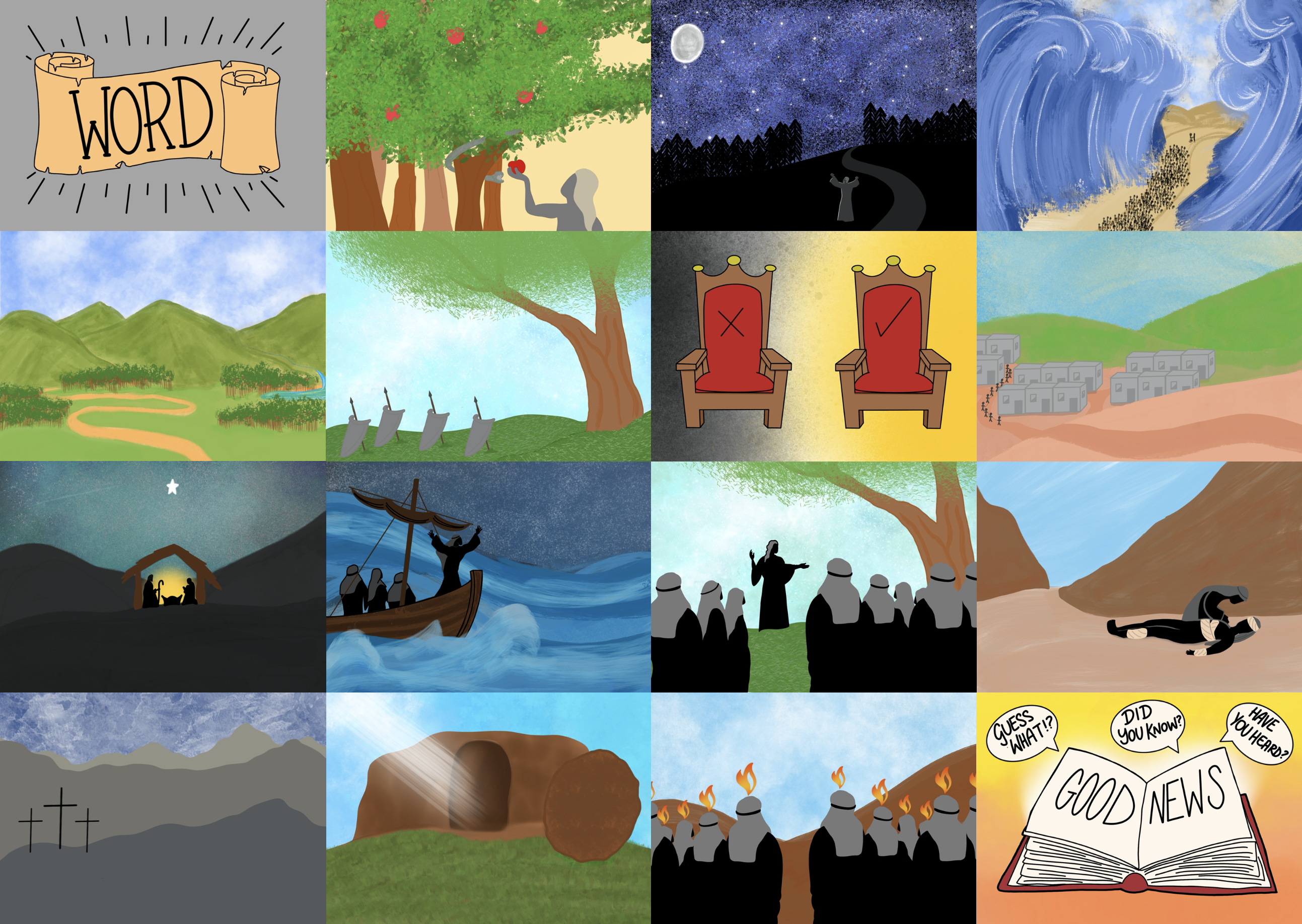 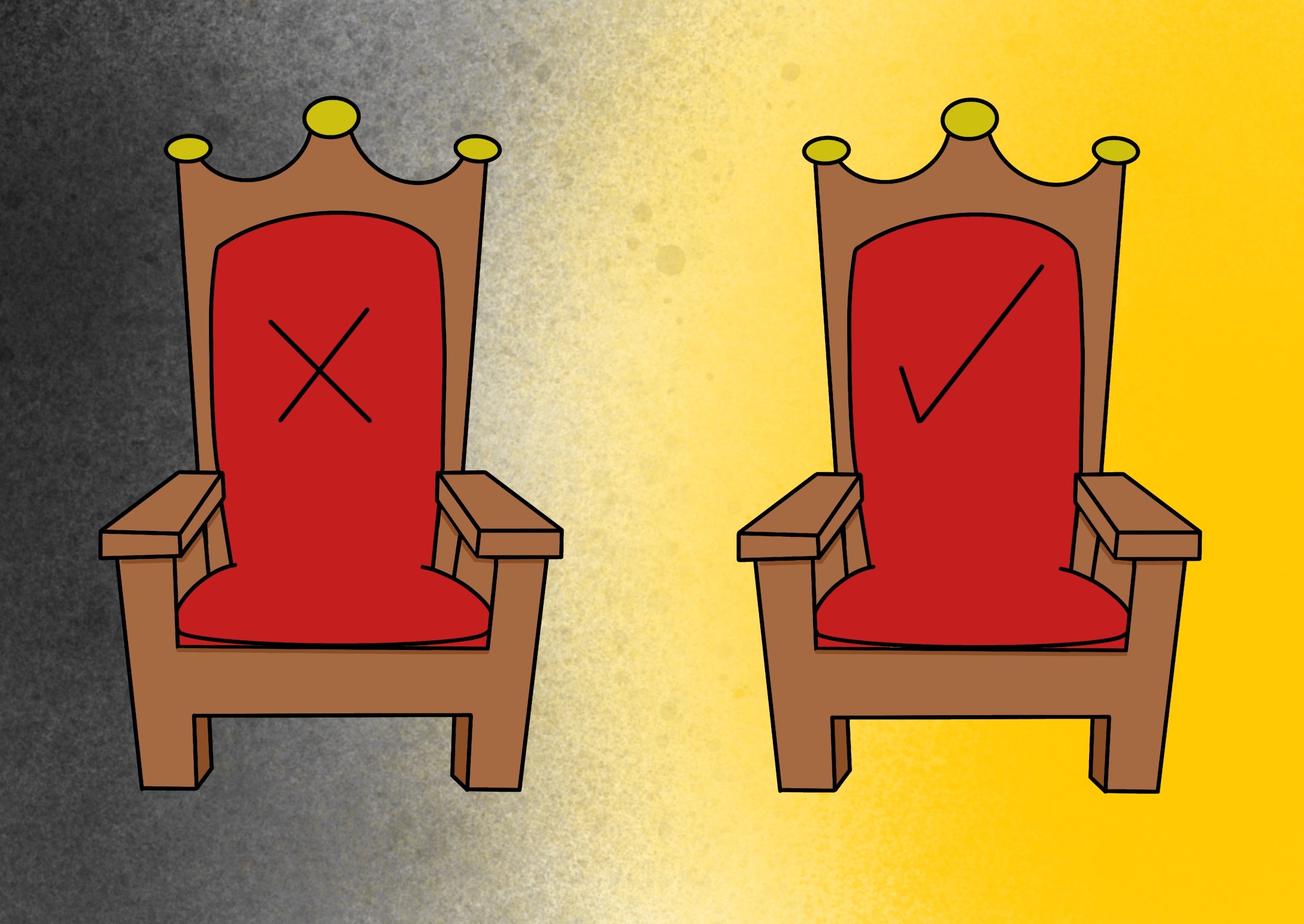 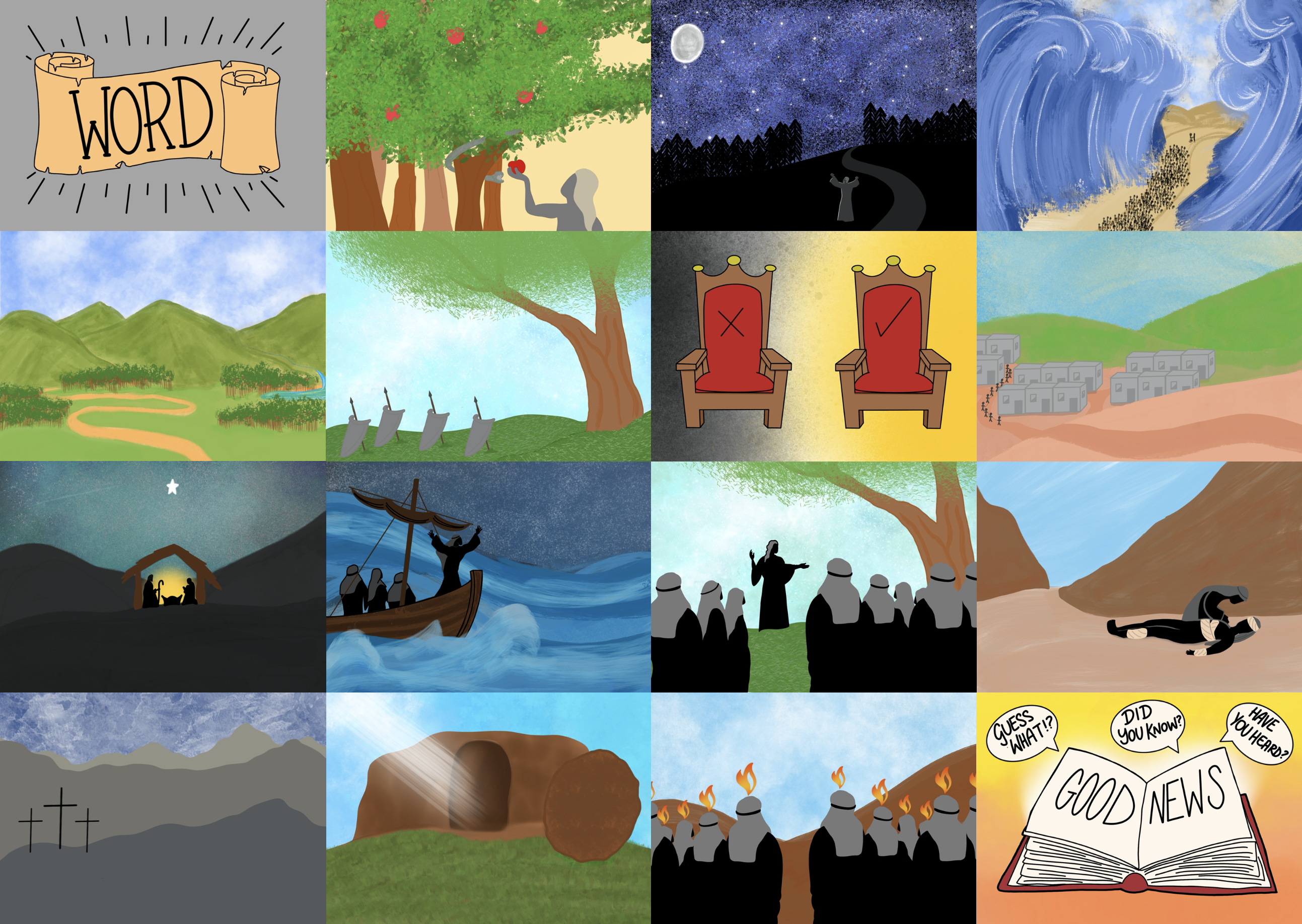 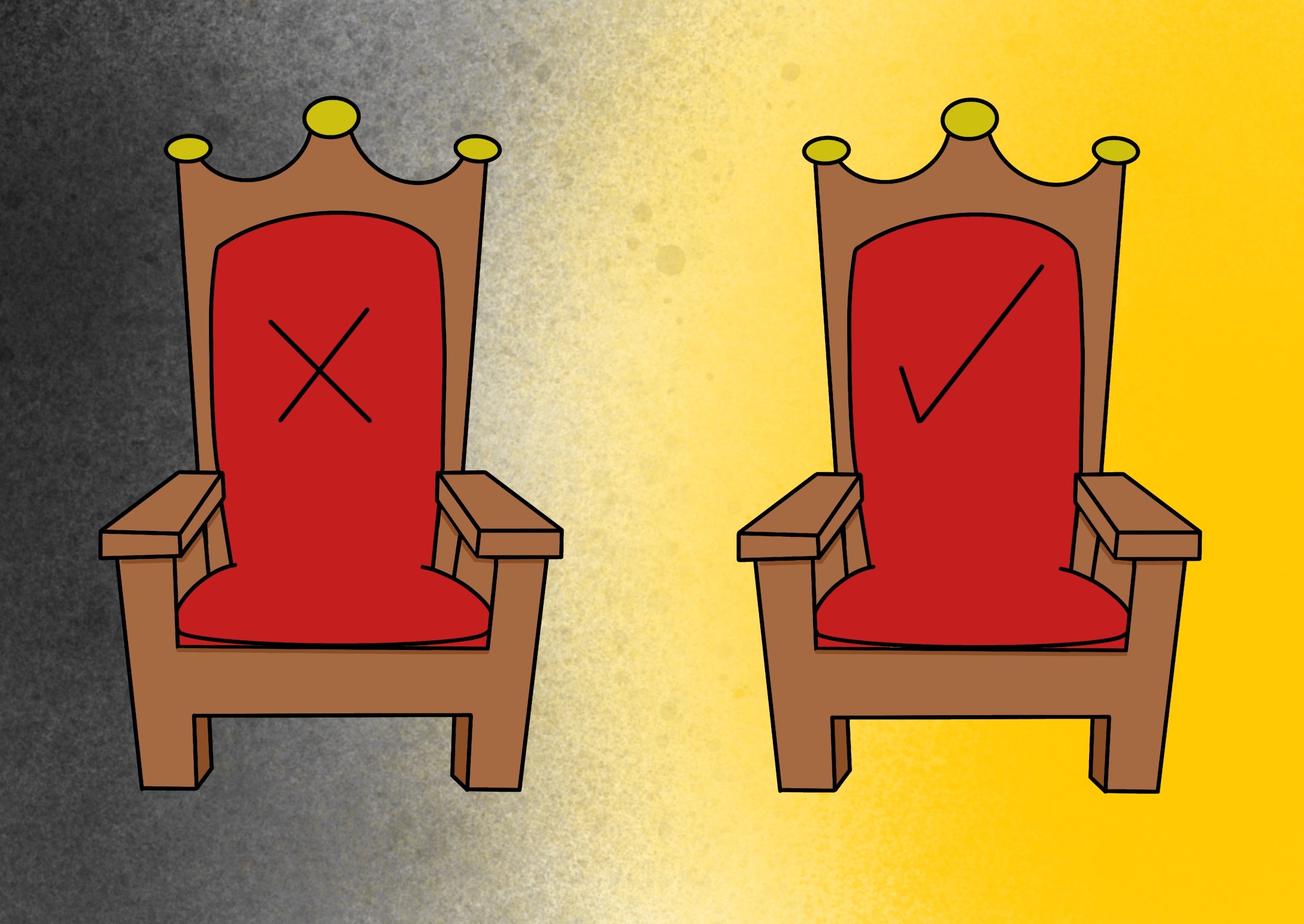 they were followed  by Kings; some did wrong, some did right.
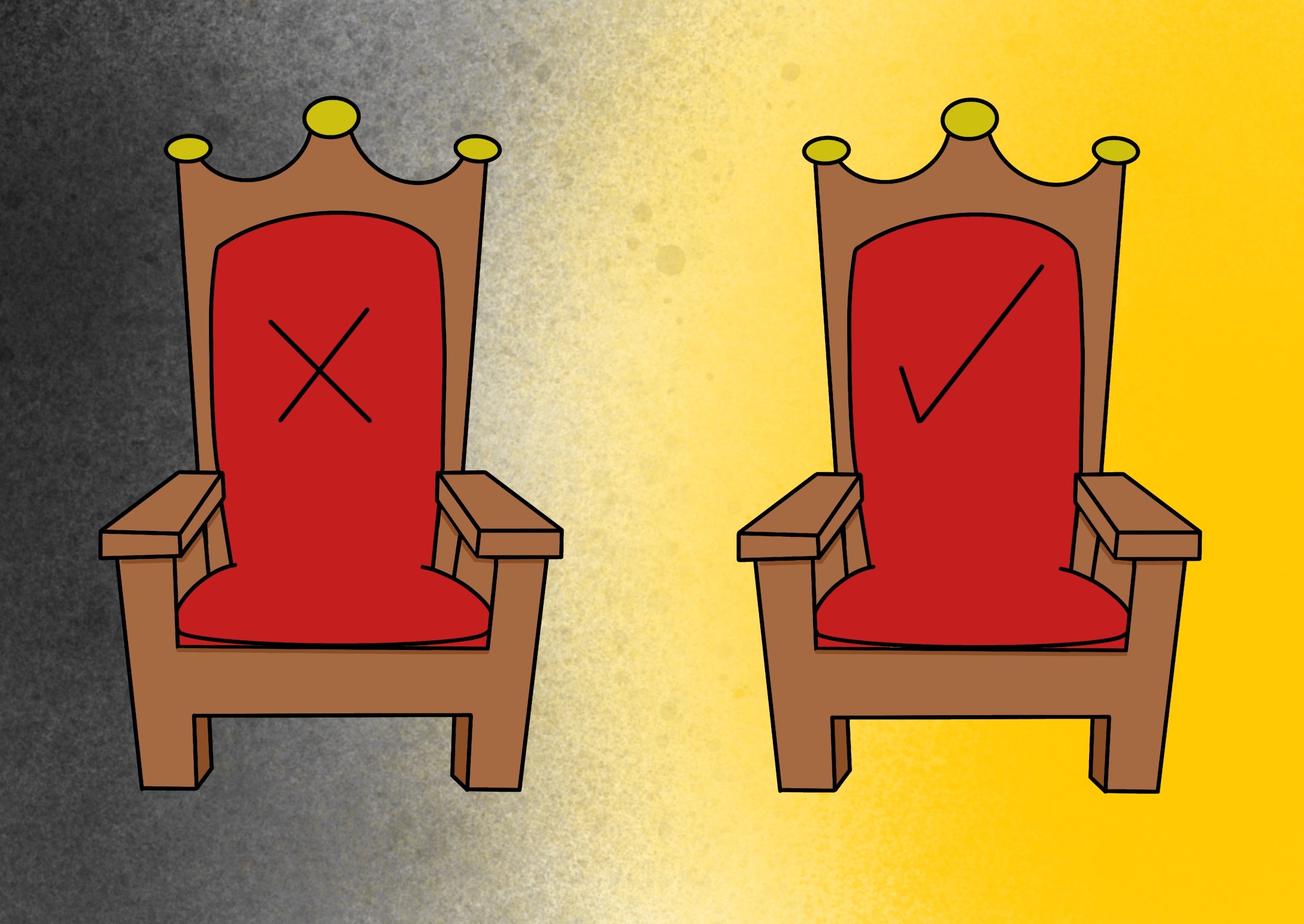 God chooses a king who fights for His people
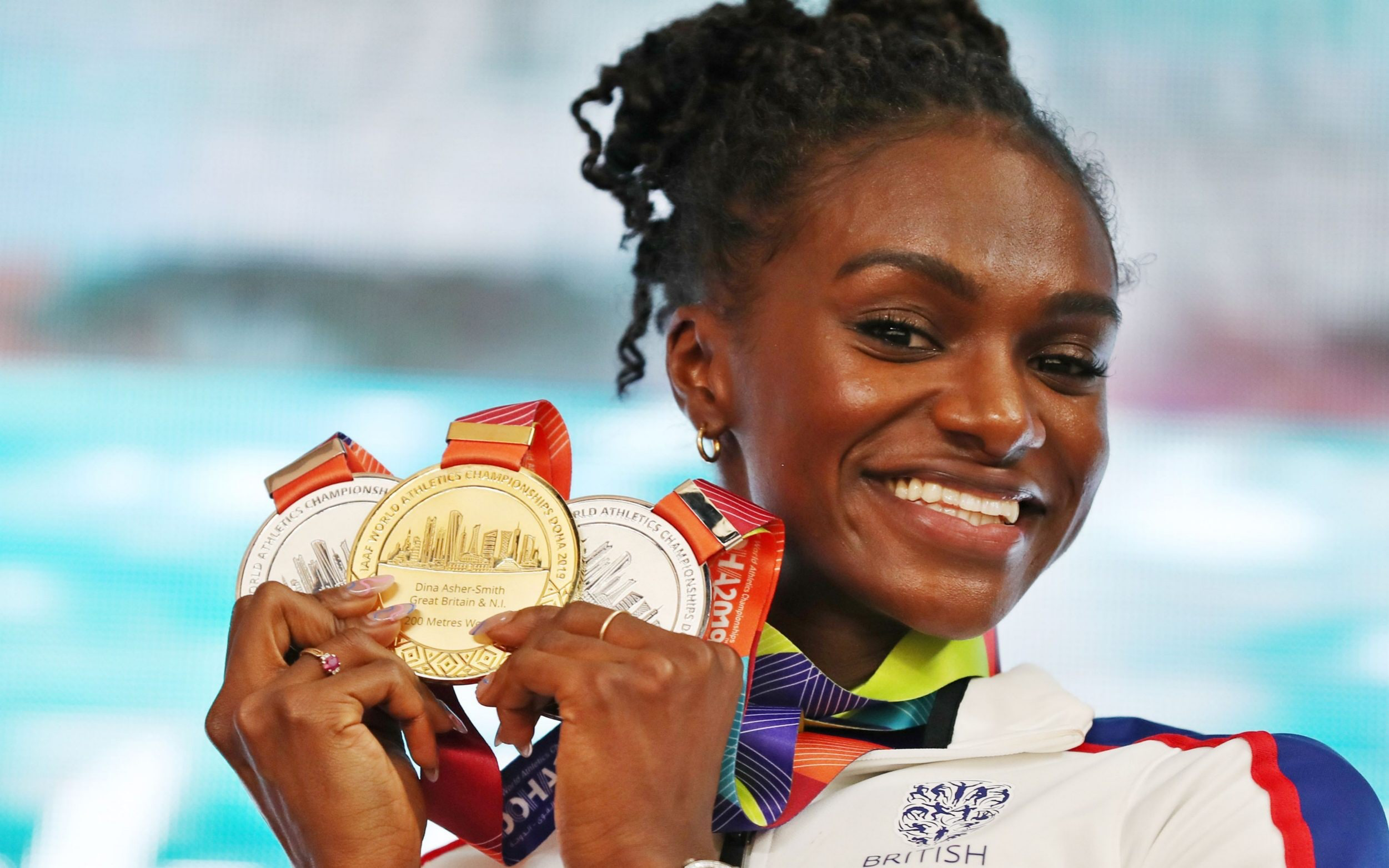 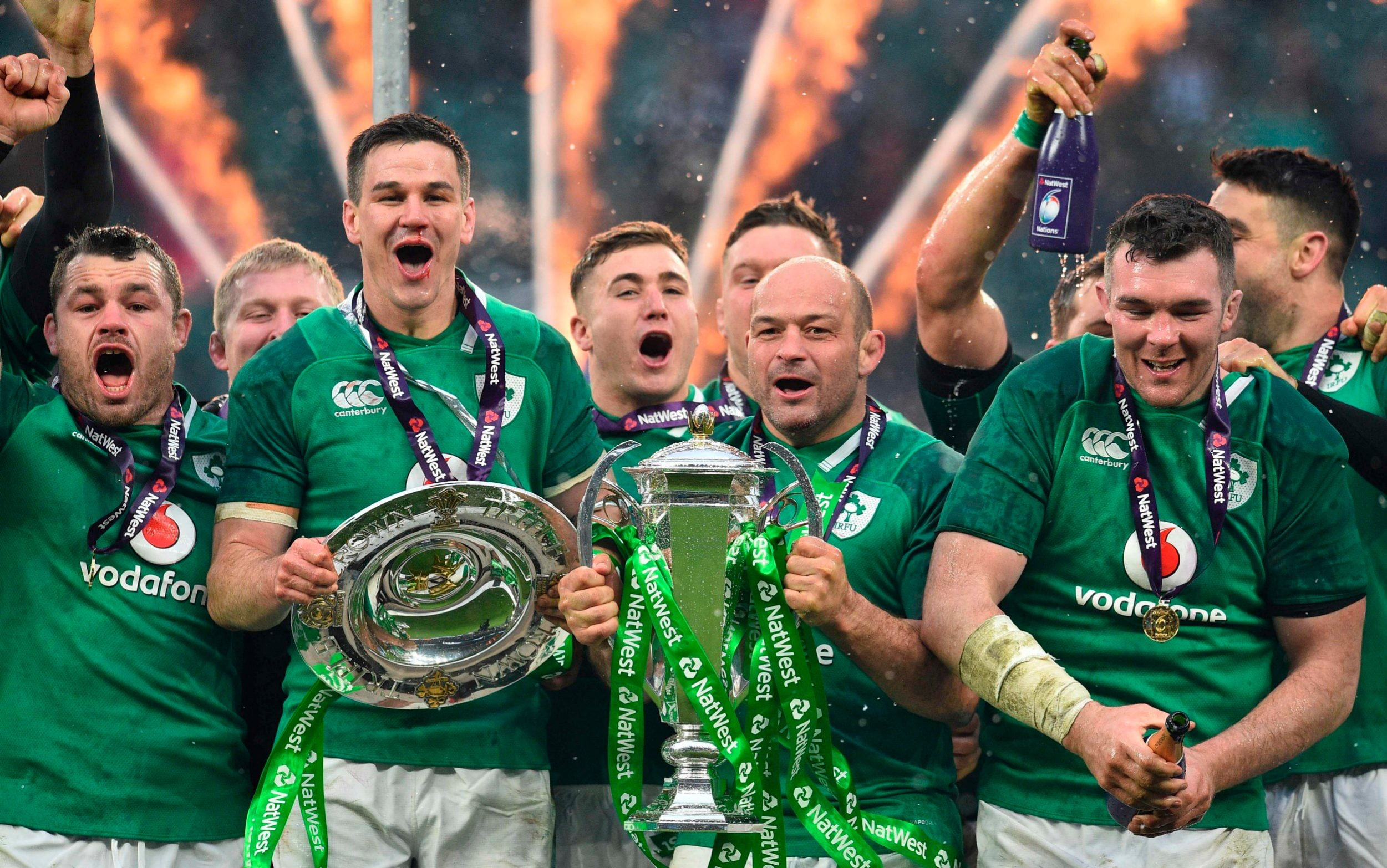 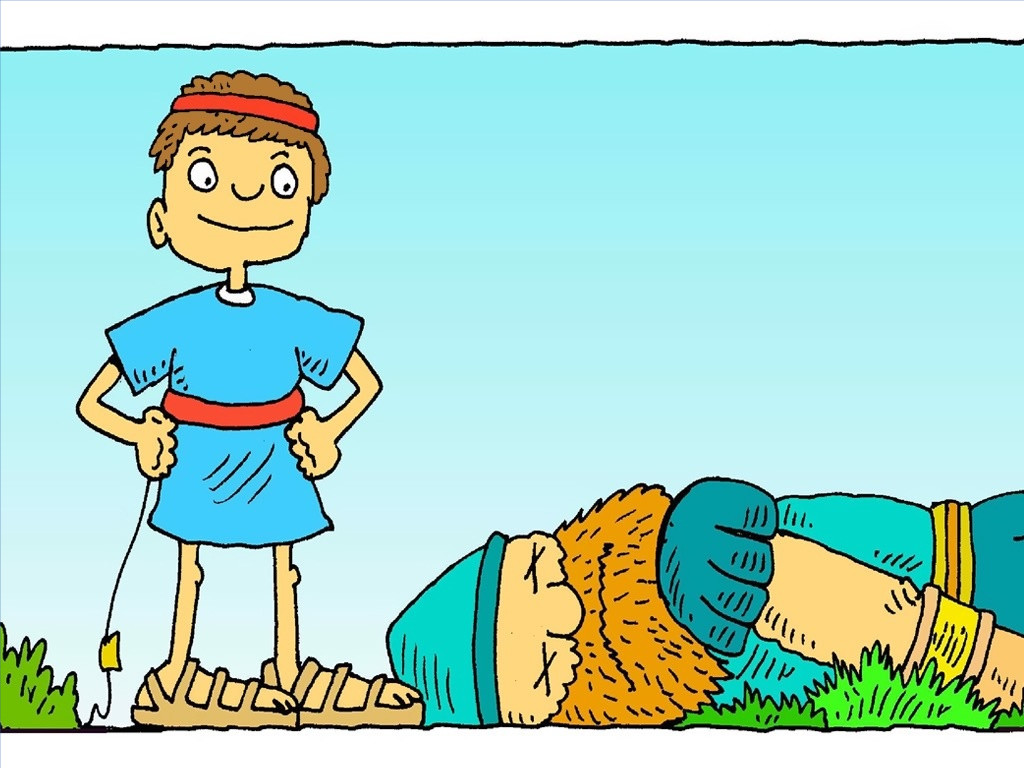 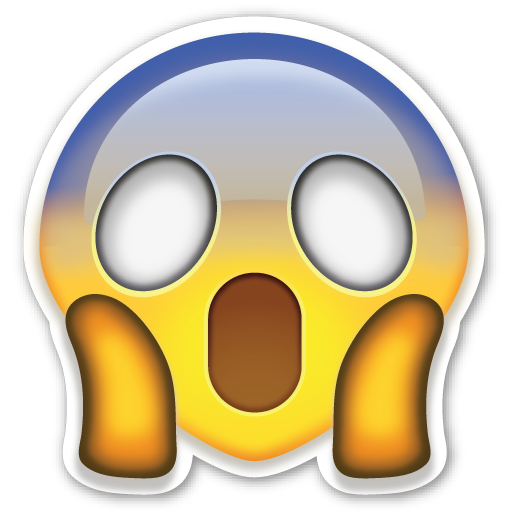 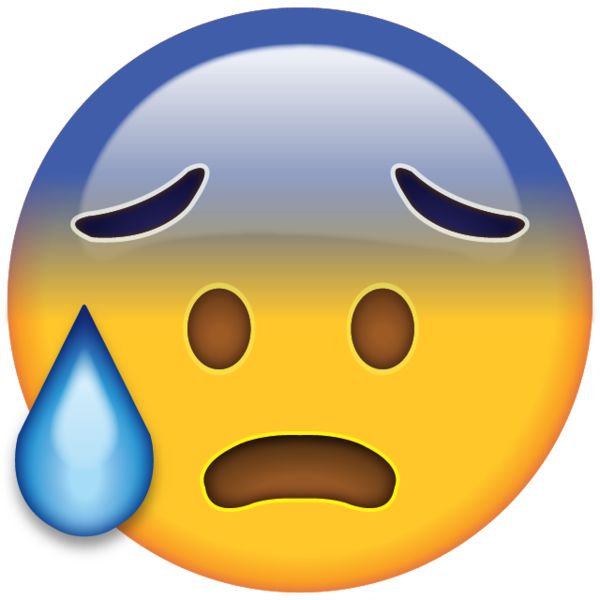 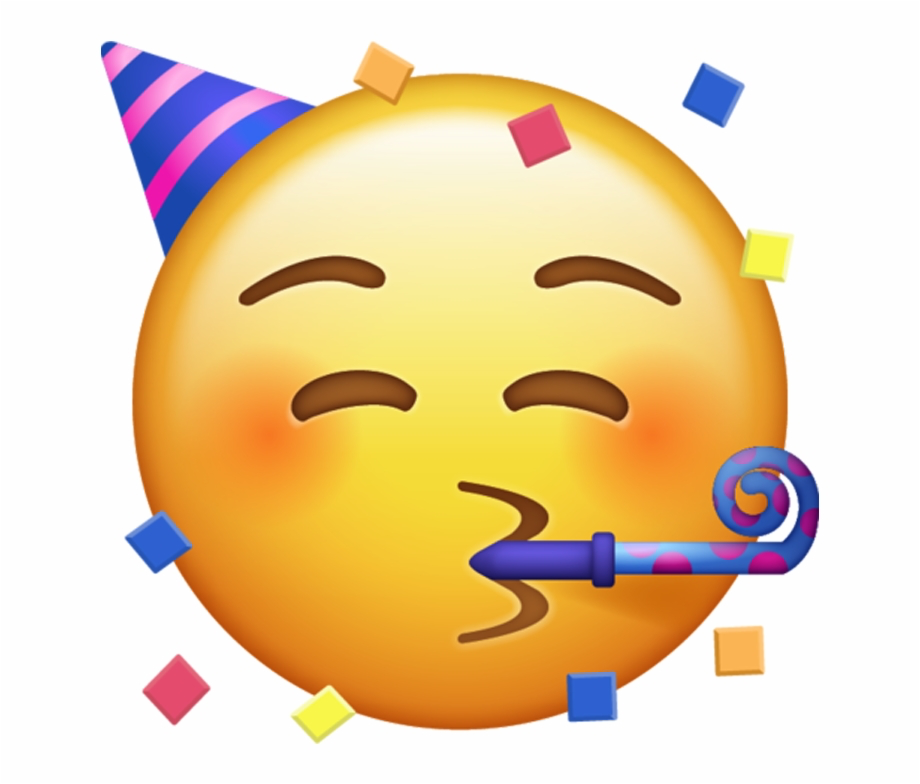 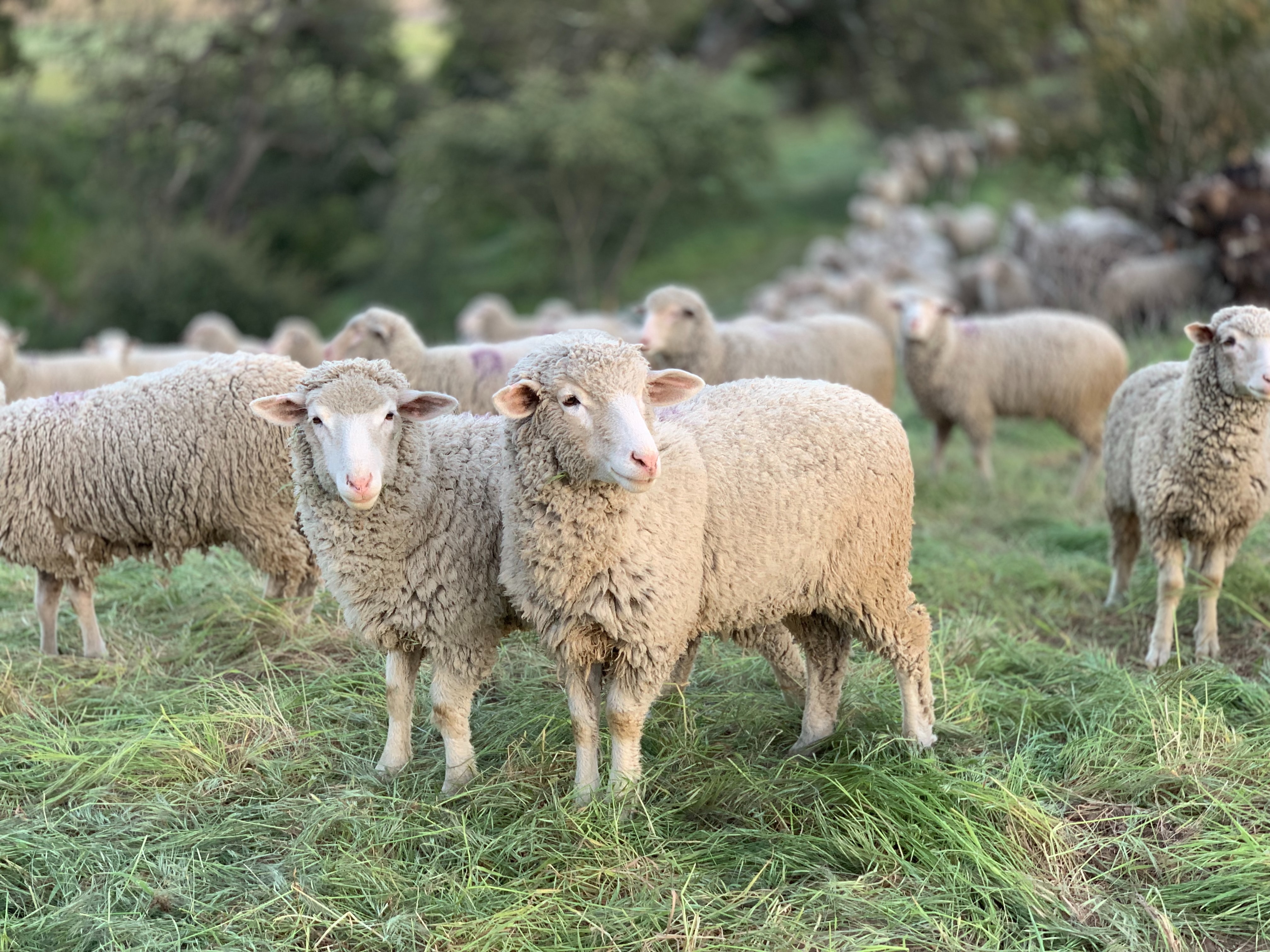 From Shepherd…
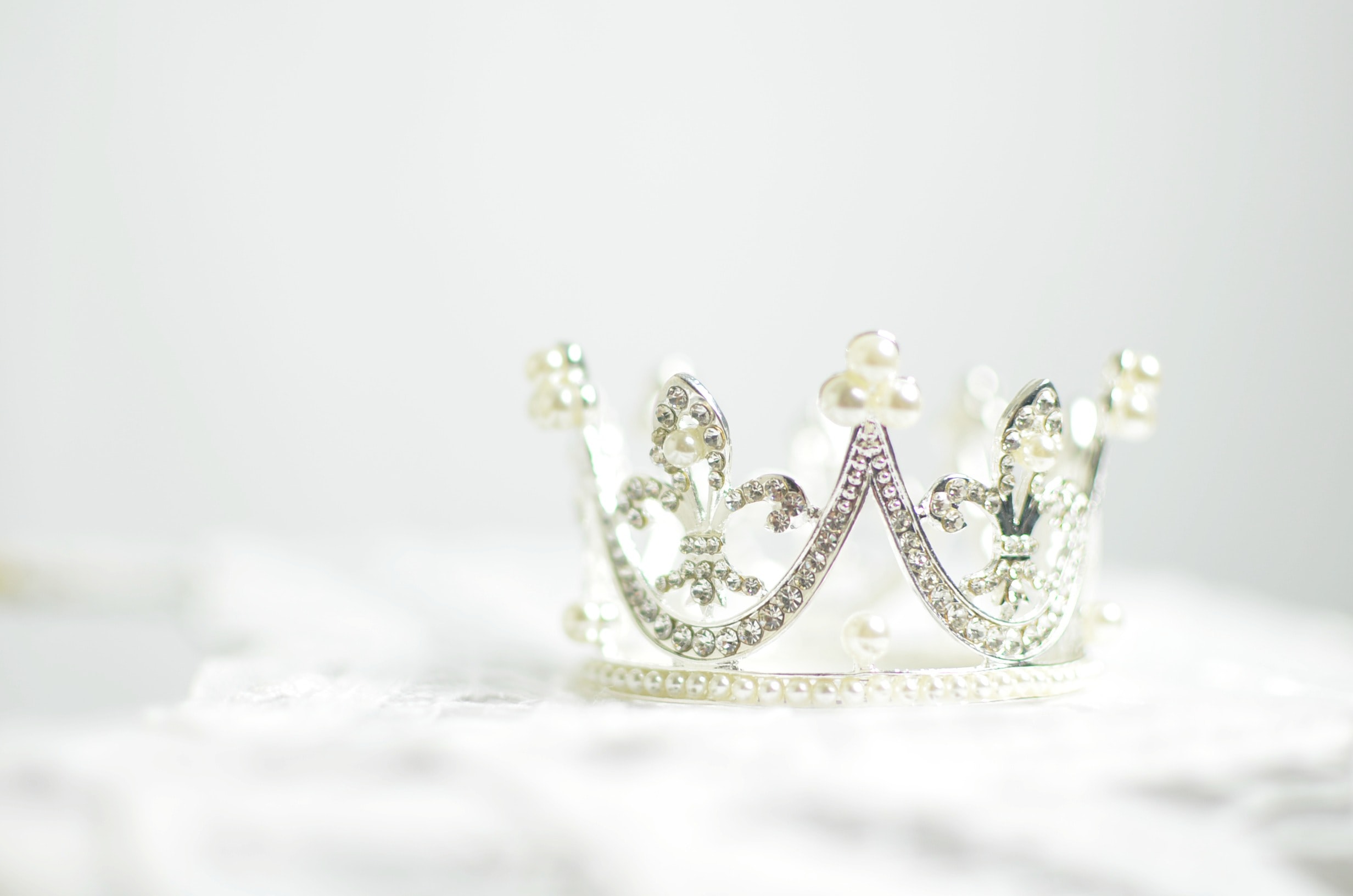 To King…
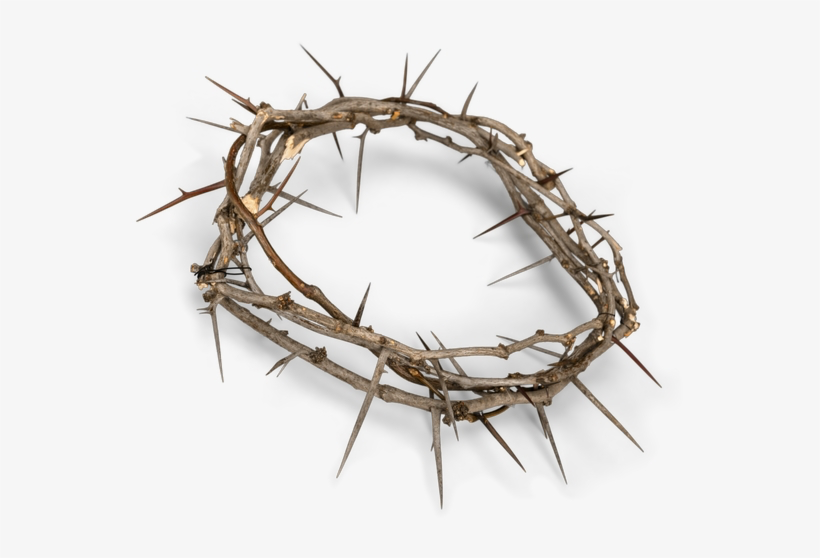 Jesus is the 
perfect
king
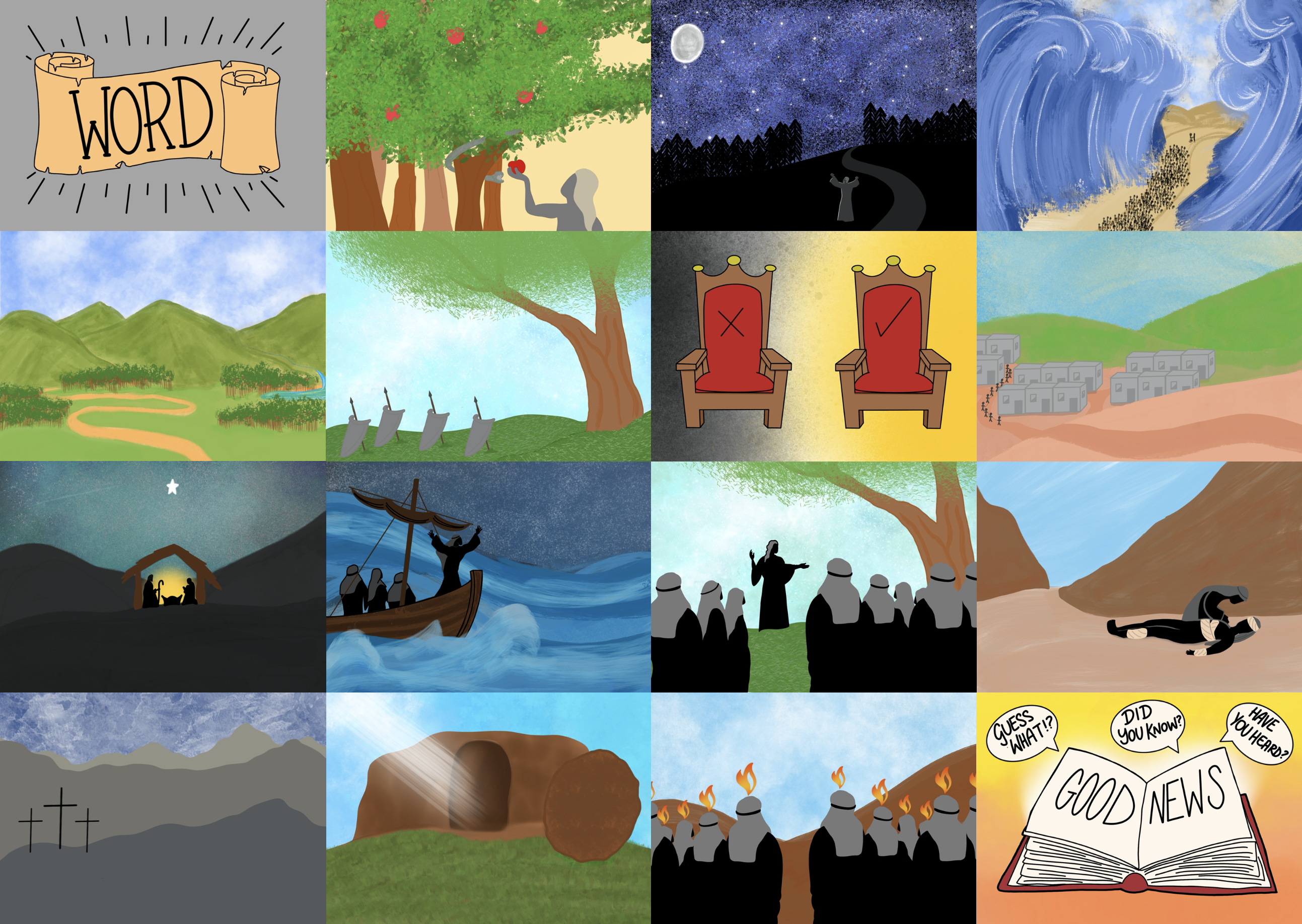 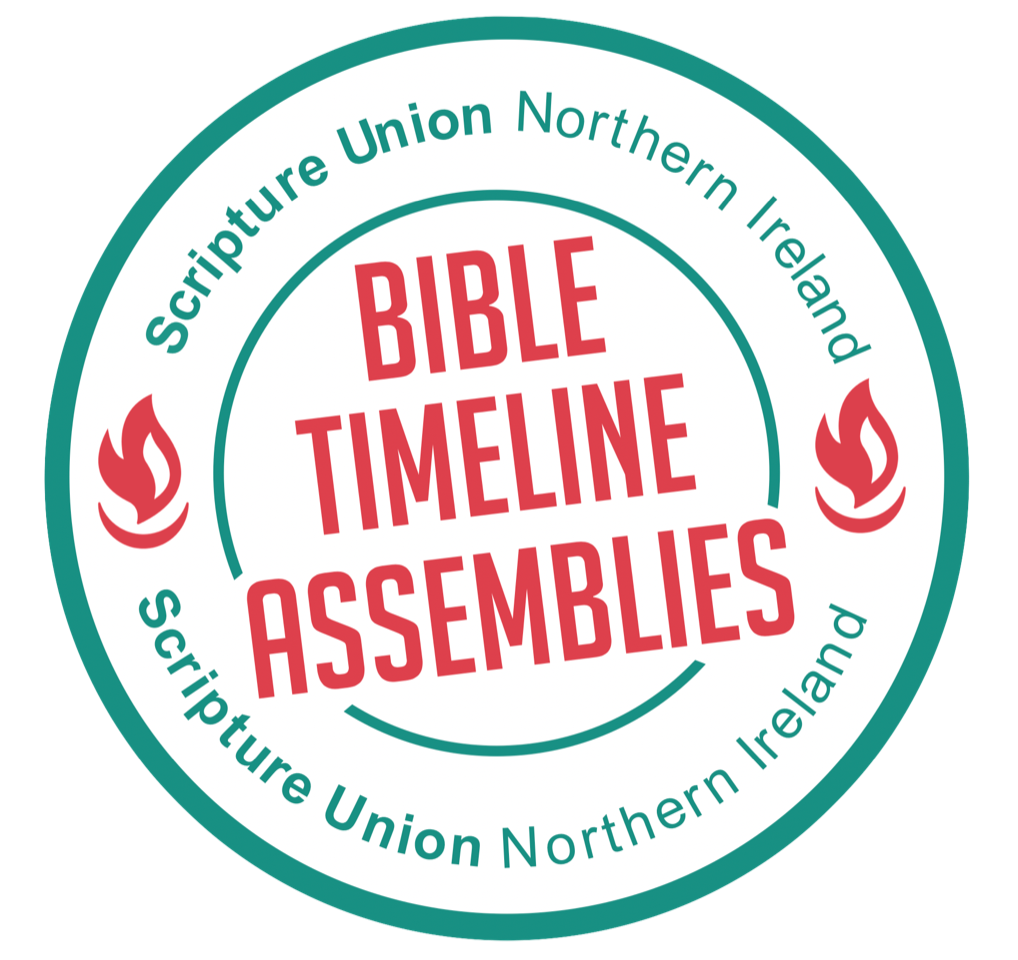 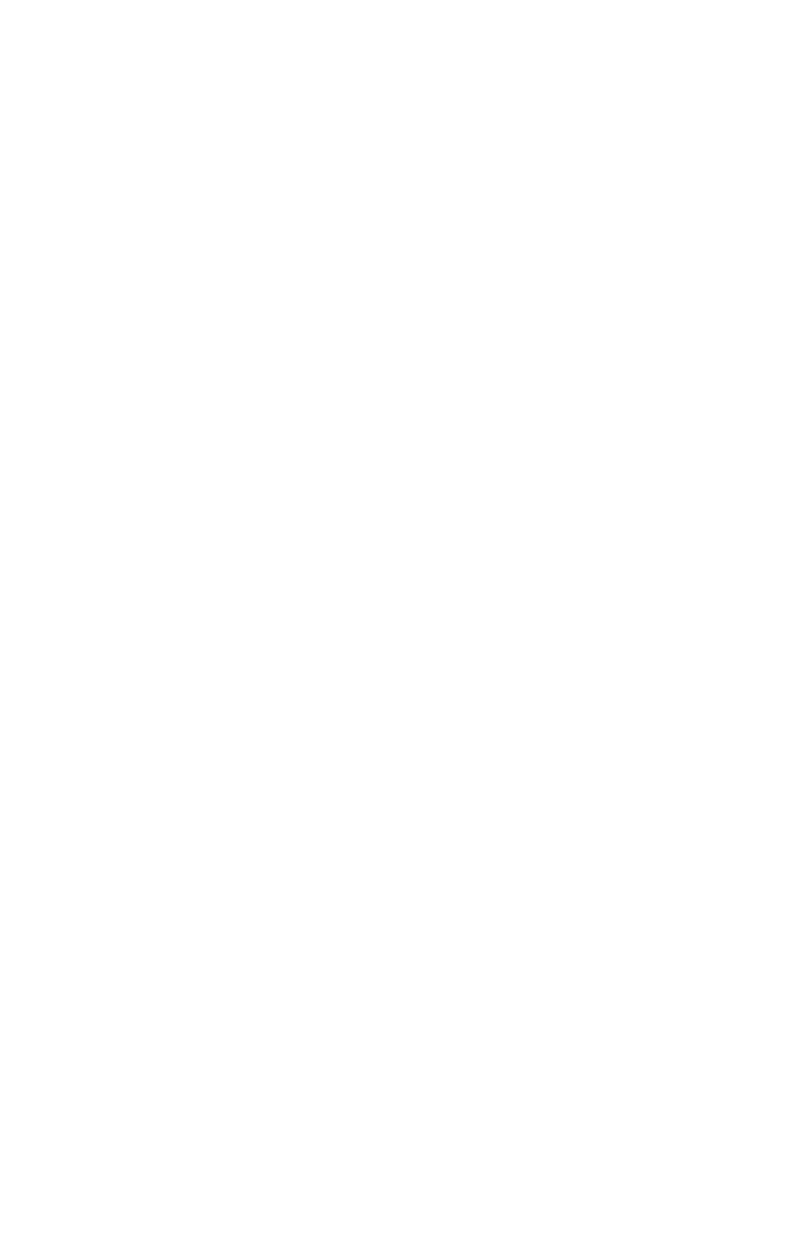